ATTENTION DEFICIT DISORDERS
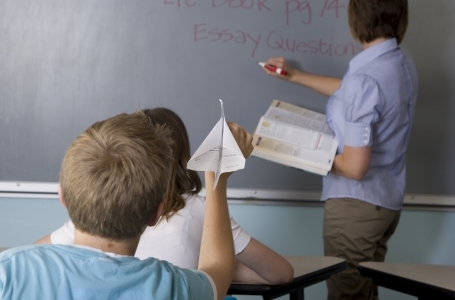 No greater blessing in the life of a child with ADHD than adults who understand ADHD.
The Disorder(s)
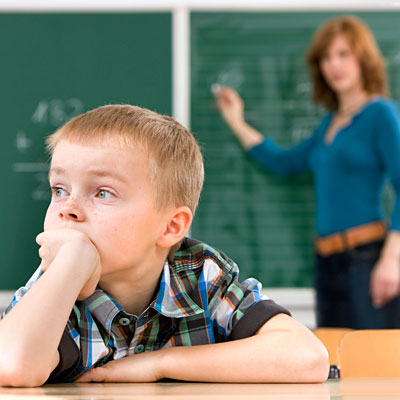 What is ADHD?
What is ADHD/ADD?
Common disorder (3-6%) Crosscultural
Neurobiological, not “psychological”
Extensively researched with broad agreement on fundamentals
What is ADHD/ADD?
Treatable, but potentially serious chronic disorder  
As a rule, without treatment, ADHD contributes to lots of problems, extending into adulthood
What is ADHD/ADD?
Problems with
Focus & attention 
Impulse control / hyperactivity (in most cases)
Emotional regulation
Other associated problems
What is ADHD/ADD?
Problems with
Focus & attention 
Impulse control / hyperactivity (in most cases)
Emotional regulation
Other associated problems
Three types (DSM)
ADHD, Predominantly Inattentive 
ADHD, Predominantly Hyperactive-Impulsive


ADHD, Combined
Inattention symptoms

Hyperactivity Symptoms
ADHD, Combined Type
Has both sets (Inattention AND Hyperactivity/Impulsivity.  

Probably most common type & certainly most commonly diagnosed.
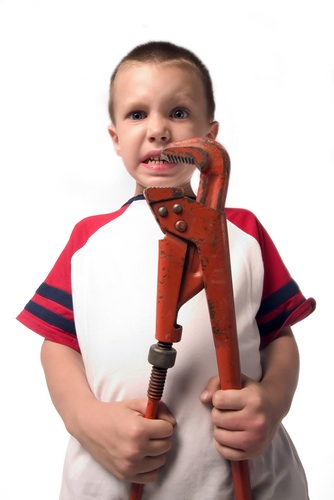 ADHD/ADD:  Developmental
Diagnosis: Always have to compare child to peers.
Starts in early childhood.  Most do NOT “grow out of it.”
Persists into adulthood but may become less disabling, especially with treatment.
ADHD/ADD:  Developmental
In general, ADHD youth lag behind developmentally. Think 2-3 years.
“Growing out” of ADHD
New analysis of data (Roy, et al. J. of American Acad. of Child & Adolescent Psychiatry, Nov 2016, Vol 55, # 11)
450 subjects, average age 25, diagnosed with ADHD as children.
About 50% no longer had significant impairment. 50% did.
“Growing out” of ADHD
Group that DID have significant impairment in their 20’s.
More severe symptoms when diagnosed
More co-occurring disorders
More mental health problems in their parents
Problem with data: We don’t know what kind of treatment they got (or didn’t get.)
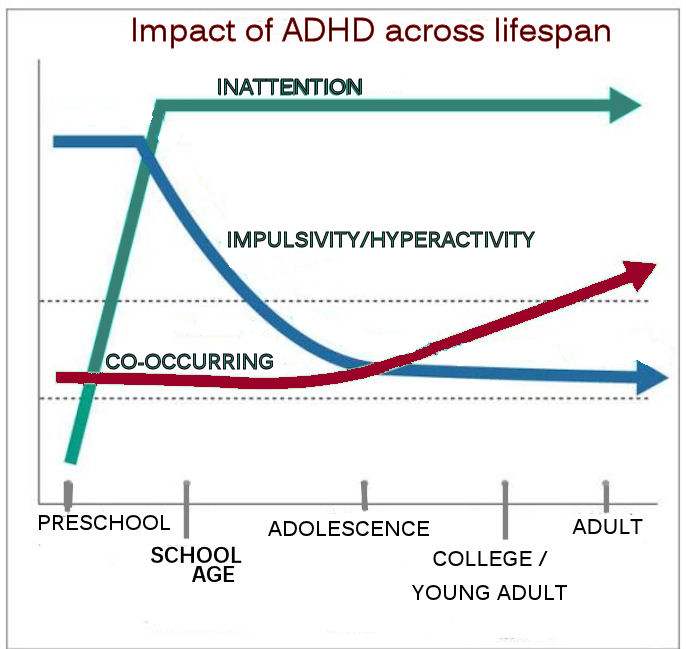 ADHD:  The Core Deficits
ATTENTION
BEHAVIORAL INHIBITION (IMPULSIVITY / HYPERACTIVITY)
EMOTIONAL REGULATION
ADHD:  The Core Deficits
ATTENTION
BEHAVIORAL INHIBITION (IMPULSIVITY / HYPERACTIVITY)
EMOTIONAL REGULATION
Disorder of age-inappropriate behavior in 2 (or 3) neuro-behavioral areas:
Inattention
Poor persistence toward goals or tasks
Distractible
Trouble re-engaging after distraction
Impaired working memory
What is ADHD?
(notes about paying attention)
Attention span is often fine in activities child finds interesting & fun.
Q: Can child pay attention to not-so-interesting & fun stuff?
Good days/bad days.
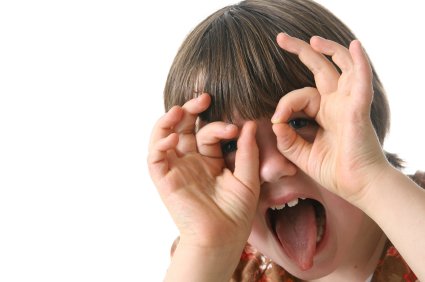 ADHD:  The Core Deficits
ATTENTION
BEHAVIORAL INHIBITION (IMPULSIVITY / HYPERACTIVITY)
EMOTIONAL REGULATION
Civilization requires that most people, most of the time, inhibit their impulses.No one can function without this ability.That ability is (often) RELATIVELY lacking in ADHD.
Hyperactivity-Impulsivity (Inhibition)
Impaired verbal & motor inhibition
Impulsive: cannot wait or defer gratification
Decreased valuing of future consequences over immediate ones
Excessive task-irrelevant movement/verbal behavior
Fidgeting, squirming, running, climbing
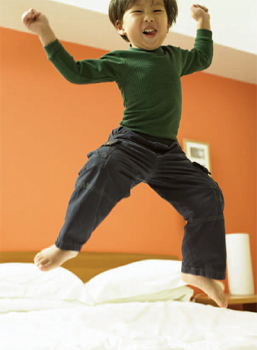 ADHD:  The Core Deficits
ATTENTION
BEHAVIORAL INHIBITION (IMPULSIVITY / HYPERACTIVITY)
EMOTIONAL REGULATION
EMOTIONAL DYSREGULATION in ADHD
Emotionally impulsive
Poor inhibition of inappropriate emotional behavior
Low frustration tolerance, impatient
EMOTIONAL DYSREGULATION in ADHD
Quick anger/hostility
Emotional excitability, reactivity, raw expression
Difficulties offsetting negative emotion with positive
Impaired self-motivation
The question of motivation.What is lazy?
ADHD:  The Core Deficits
ATTENTION
BEHAVIORAL INHIBITION (IMPULSIVITY / HYPERACTIVITY)
EMOTIONAL REGULATION
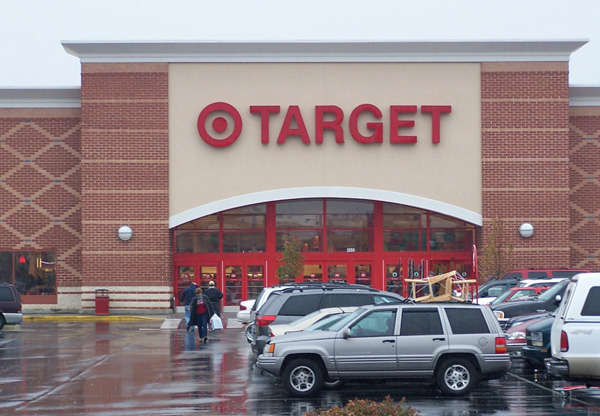 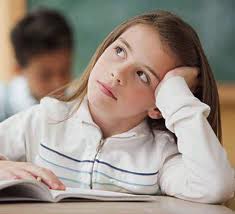 “ADD WITHOUT HYPERACTIVITY”ADHD, Predominately Inattentive Type
“ADD WITHOUT HYPERACTIVITY”
ADHD but without the H.?– Probably not
ADHD & “ADD” may be too dissimilar to be same disorder
Not nearly as well researched or understood
Confused terminology: “ADD,” “Just ADD,” “ADHD WITHOUT HYPERACTIVITY,” “ADHD, PRIMARILY INATTENTIVE TYPE
“Sluggish Cognitive Tempo”
Described in the literature since 1980s.
“Concentration Deficit Disorder.”
SCT
“Characterized by … daydreaming, sleepy, staring, “spaciness,” mental fogginess/confusion and slow movement, hypoactivity, lethargy, passivity.”—Russell Barkley

It is a topic of research, not an official diagnosis.
“ADD”
Associated with significant impairment, social & academic, & for adults, occupational problems.
Risk for anxiety & depression
Cause: Genetics, fetal alcohol exposure, treatment of acute lymphoblastic leukemia
Treatment: Little research. Stimulant use common.
Shy, reticent, withdrawn
Daydreamy, sluggish
No impulsivity (motor or verbal) or behavior problems
Poorly organized
Passive in school
ADD
Rarely aggressive or ODD/CD
More prone to anxiety & depression
Parents generally less stressed (so may be less motivated to treat)
Parents more concerned about academics
Symptoms may actually increase slightly with age
Later age of diagnosis typical
Gender:  ADHD, COMBINED Boys>Girls (2+:1); ADHD, PIT: Boys only slightly more than girls, if that.
ADD
Treatment implications
Less likely to respond as robustly to stimulant medications (but still treatment of choice.)
Better response to social skills training than in classic ADHD cases
Treatment of anxiety or related OCD often needed.
Back now to ADHD in general…
ADHD: More common features
2-3 year delay in overall maturity common.
Prone to other conditions (2 out of 3): Depression, anxiety, and especially learning disabilities.
Problems with sense of time.
Academic problems common.
Impulsivity a major source of problems & complications.
Causes?
Neurobiological basis
Precise nature unknown
(FDA has allowed marketing of a diagnostic system based on EEG. Calculates ratio of brain wave frequencies.)
Strong genetic connection
Genetic contribution to ADHD is almost as strong as the genetic contribution to height.
Sometimes related to nervous system damage
Birth, accidents, severe illnesses
ADHD:  The Core Deficits
ATTENTION
BEHAVIORAL INHIBITION (IMPULSIVITY / HYPERACTIVITY)
EMOTIONAL REGULATION
Adult Complications of untreated ADHD
School underachievement/failure
Depression, self-harm, suicide
Poor relationships, including marriages (divorces)
Substance abuse
Job problems
Adult Complications of untreated ADHD
Financial problems (Lower SES, underemployment & financial mismanagement)
Incarcerations
Unplanned pregnancies
ACCIDENTS (driving, head injury)
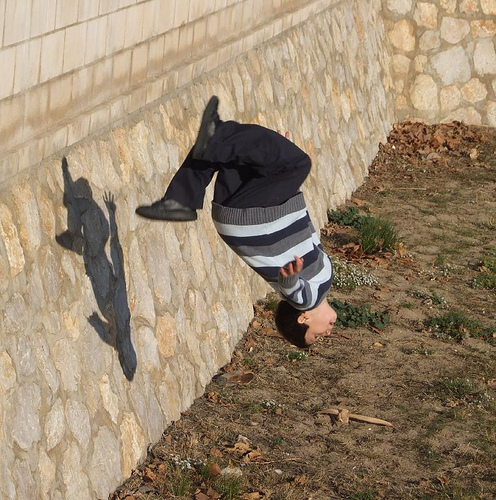 Impulsivity:  A critical factor
3 types?
Motor
Drives hyperactivity; accident risk; social difficulties; high-risk behavior
Verbal
Social difficulties, problems in classroom.
Emotional
ADHD (NOT the medication) creates added risk of substance abuse
2011 analysis of 30 studies.
Children with ADHD at risk for developing
Alcohol use disorder by early adulthood (but not a HUGE added risk)
Tobacco use by middle adolescence (considerably higher risk)
Risk for other substance abuse problems not as clear
ADHD and Executive Functioning
Working memory
Time management
Regulation of emotions
Planning
Forethought
Learning from consequences
Organization
Common co-occurring disorders
Perhaps as many as 70% of people with ADHD will qualify for another diagnosis at some point.
Lifetime Prevalence in Pediatric Population with ADHD (Biederman, 2004)
ADHD & Girls: New Study (UCLA, PEDIATRICS, Oct 2016)			2000 girls between 8-13
Girls with attention deficit hyperactivity disorder are at higher risk than girls without ADHD for multiple mental disorders that often lead to cascading problems such as abusive relationships, teenage pregnancies, poor grades and drug abuse.
ADHD is NOT merely a person who has trouble paying attention, who may or may not be hyperactive.
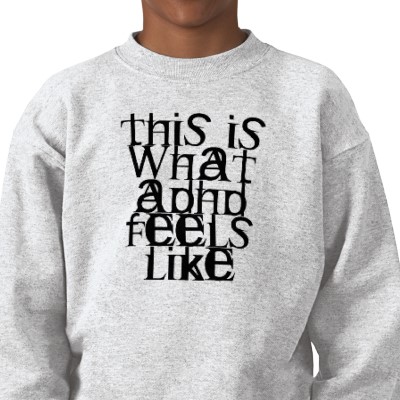 An example of ADHD complexity
ADHD patients require more dental care. Why?
An example of ADHD complexity
ADHD patients require more dental care. Why?

Impulsivity = accidents = dental trauma
Poor hygiene
Grinding teeth
Genetics: thinner enamel?
Genetics: less resistance to oral bacteria
Controversies
Is it overdiagnosed?
Is medication overused?
Does it work over the long-term?
Do stimulant meds have a long-term downside?
Do “alternative” treatments work?
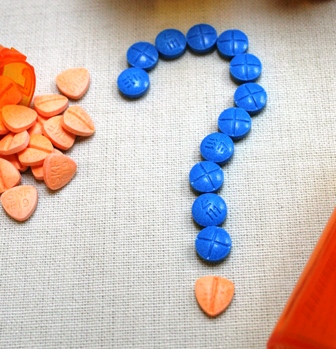 Overdiagnosis
A hypothetical cluster of human mental abilities:
Ability to focus attention appropriately
Ability to control one’s impulses
Ability to plan and organize
Etc.
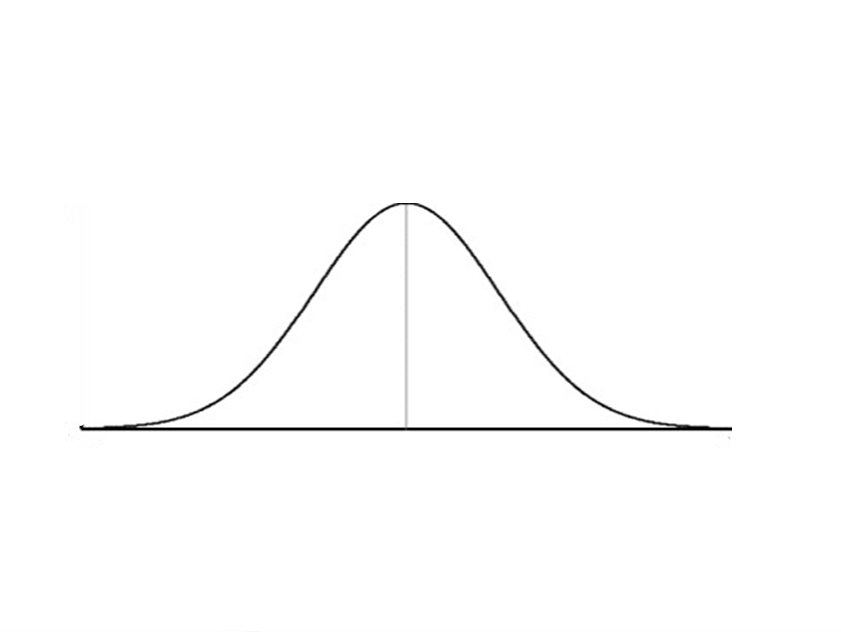 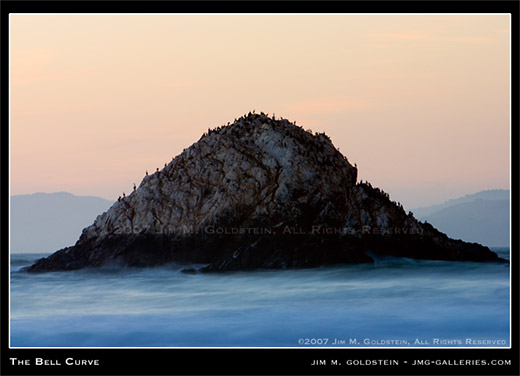 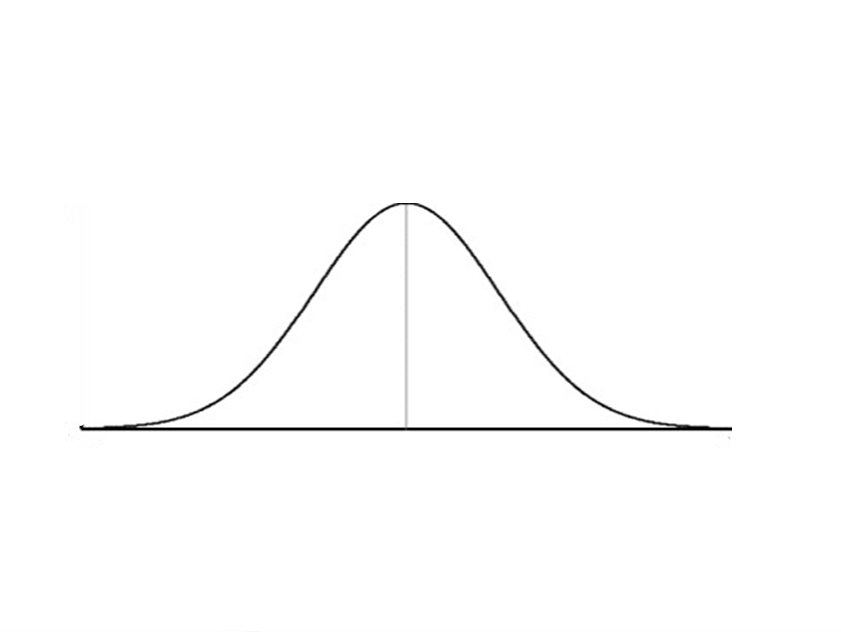 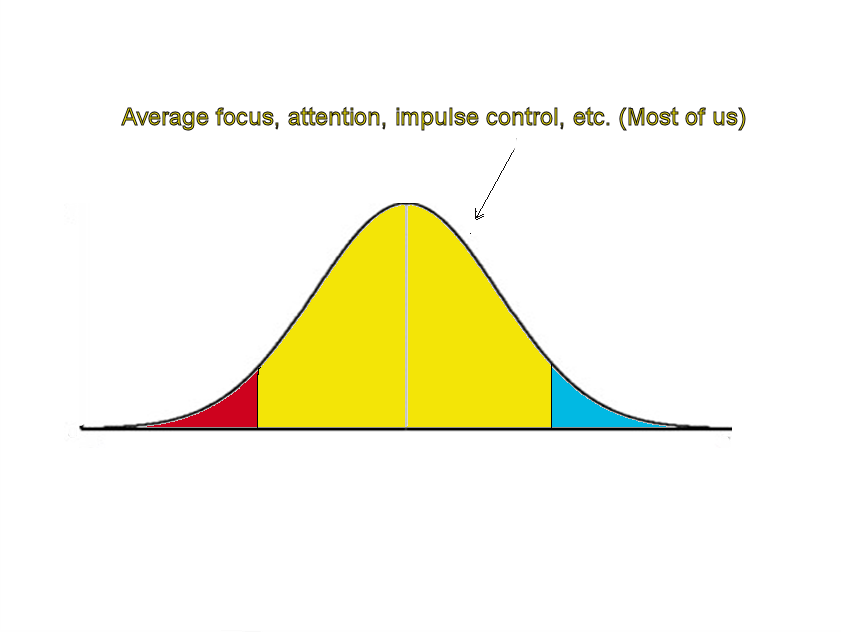 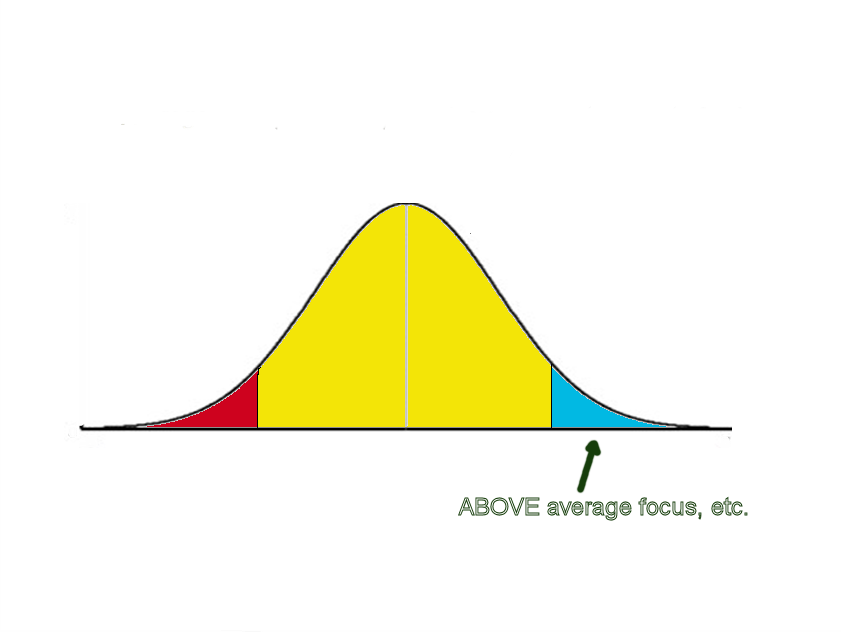 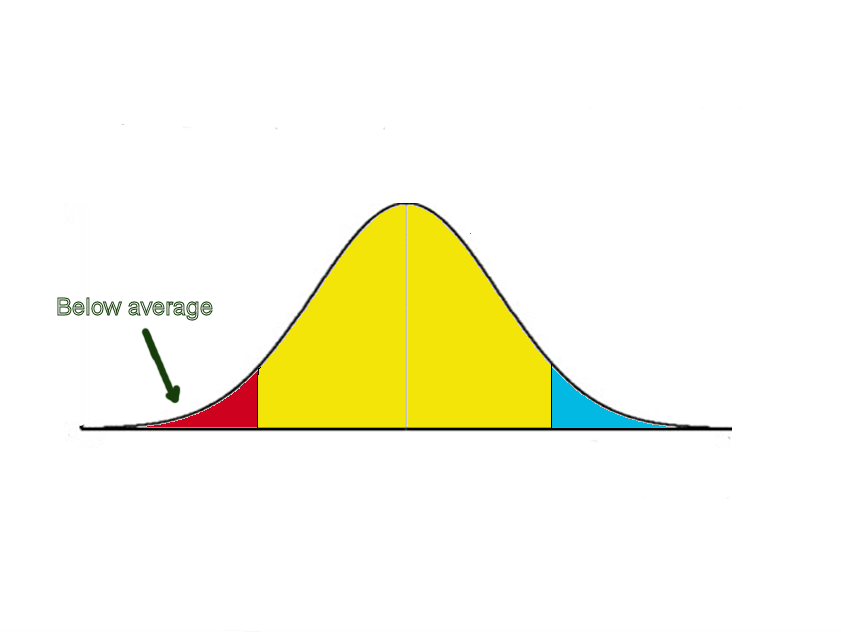 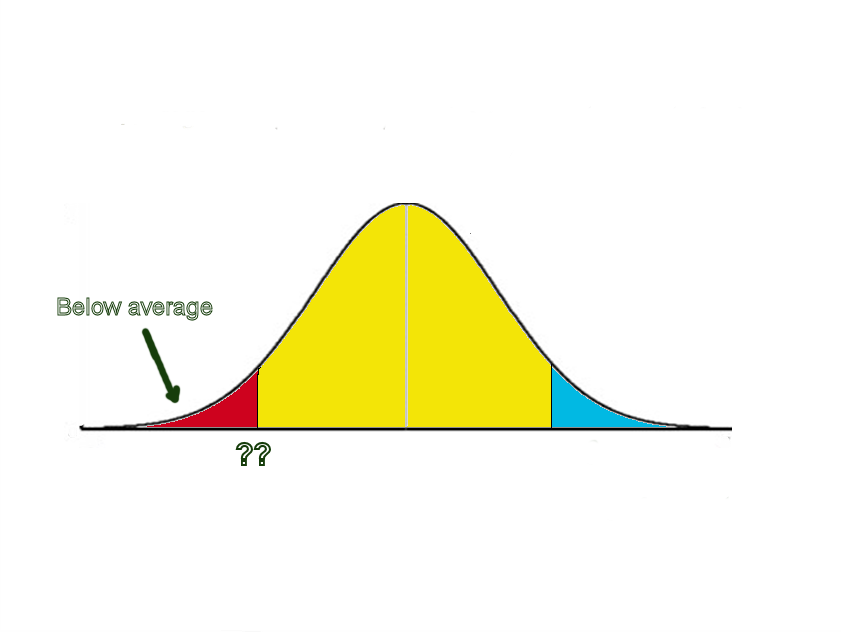 Overtreatment/Medication controversy
Based largely on myths and lack of knowledge.
The meds are largely safe and largely effective and are the most researched medications on the planet.
Accumulating research that most significant downside of stimulant medications: risk of height reduction of about 1 to 1.5 inches
A common misunderstanding about diagnosis and treatment
“I don’t think Jason has it because ADHD is being overdiagnosed.  I don’t think Jason should take medicine because these medicines are being overprescribed.”
EVEN IF OVERDIAGNOSIS AND OVERTREATMENT IS A PROBLEM, IT DOESN’T FOLLOW THAT JASON DOESN’T HAVE THE DISORDER OR NEED THE TREATMENT.
Treatment
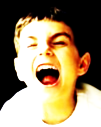 Benefits vs. risks of medicationorRisks of medication vs. risks of not treating ADHD with medication
Life of the child with ADHD
Often inadequate medication treatment.
Tendency to start with low doses (okay?) but then to stay too low
Try 2, then quit
Poor persistence of treatment, even when it works
Behavioral treatments helpful, but require large “doses” and so rarely done adequately.
Most adults in child’s life don’t understand the disorder. Myths and misunderstandings abound.
The MTA ADHD study
Study suggests that benefits of ADHD medication diminish over time, but not clear why.
Study also suggests risk of reduced adult height increases of time & with more stimulant medication.
Treatment
ADHD: Medication categories
Stimulants (short-acting/long-acting)
Non-Stimulants specifically for ADHD (Strattera)
Non-Stimulants, devised and used for other disorders, but also used for ADHD 

Complete, updated listings
http://www.adhdmedicationguide.com/
Stimulants
Most common
Short acting vs. Long acting
Could say short, medium, long
In and out
Side effects
Addiction?
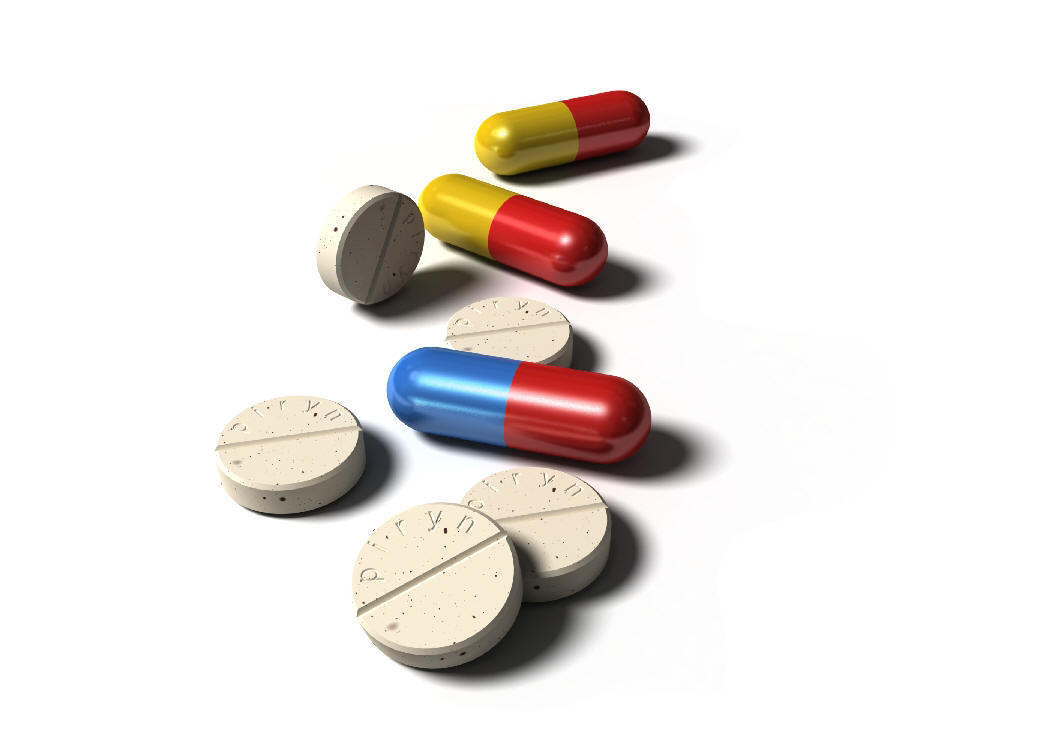 Stimulant controversies
Does stimulant treatment of ADHD lead to substance abuse?
No.  Accumulating evidence ADHD puts people at risk for substance abuse.  
Metastudy published in 2003 suggested stimulant Rx reduced subsequent risk of substance abuse.
More recent and larger metastudy (2013) found no link between stimulant treatment & subsequent risk of substance abuse.
ADHD is associated with increased risk of substance abuse. Use of meds does not contribute to that risk. Whether use of ADHD meds REDUCES risk of subsequent substance abuse is unclear.
Growth suppression
Over time, research suggests that stimulant medications do carry risk of reduction of adult height. 
With longer use and higher doses, more reduction of adult height. As much as 1.5 inches.
In short-run, benefits of ADHD meds likely outweigh this risk.  In long-run, more questionable because research generally suggests that effectiveness of meds decline after the first 3 years.
Lots of confusing and contradictory information.
Strattera (atomoxetine HCl)
Non-stimulant
2-4 weeks to get going & stays in system
Some (low) risks of allergic reaction, heart problems, liver disease.
When it works, it works.
Alternative Therapies
Uncle Dale’s rule of Some:
Some studies show some ADHD people may get some better on some alternative treatments.
No alternative treatments work as well as medication.
Rarely will an alternative treatment be adequate alone (without medication).
Look for research basis, not individual success stories.
Consider the cost/benefit.
Alternative treatments with inadequate or no scientific support
Diet supplements*
Herbal supplements
Multivitamins
Restricted (elimination) diets (some modest success with extremely strict & limited diets)
Food dyes-modest effects on small number of people
Homeopathy
Chiropractic treatment
EEG biofeedback (neurofeedback)
Visual exercises
Psychotherapy to get at the “root of the problem”
CBD Oil & ADHD
1 controlled study to date:
small sample study of 30 people with ADHD who received a trial cannabinoid/CBD medication. 
Insignificant improvement on cognitive function & symptom reduction, & nominal improvement on impulsivity and hyperactivity. 
Researchers expressed concern that participants did not follow instructions to avoid all other medications or alcohol use that could have affected study results. Research authors stated that their results were inconclusive.
CBD Oil & ADHD
“When parents or adults look into CBD oil for someone with ADHD, it’s not just that there’s a lack of evidence out there right now. There’s been no treatment studies. There’s no randomized trials that show it works. And there’s other treatment options available for kids and adults with ADHD. These are unregulated products.”
(What about the question of CBD oil being a more natural option than a medication? It comes from a plant, after all.)
“Natural doesn’t necessary means it’s less harmful.” 
-John T. Mitchell PhD
Alternative treatments with best evidence of helpfulness
EXERCISE/MOVEMENT(strong evidence)

Increased OMEGA FATTY ACIDS(moderate but conflicting evidence)
Alternative treatments with best evidence of helpfulness
EXERCISE/MOVEMENT(strong evidence)

Doesn’t matter what kind of exercise.
Being outside (“Green Therapy”)
Martial Arts often a good choice.
Diet
Some studies suggest some patients do some better on very strict elimination diets
Three European studies indicates good results from a “strictly supervised” “few-foods” elimination diet.
Typical diet:
Rice, turkey, lamb, vegetables, fruits, margarine, vegetable oil, tea, pear juice.
No red meat, fish, dairy, pasta, bread, sugar, artificial additives, etc.
Diet
A minority of individual children may respond to smaller and more specific dietary changes.
There is some support for reducing artificial dyes and sodium benzoate.
Science and I say you can’t fix ADHD with diet.
Diet
We would ALL do well to eat a wholesome, organic diet. Just not clear how much more ADHD patients would benefit from benefit we would ALL get.
Look for signs of reactions to food additives. Try reducing those. Balance the benefit against the stress it causes you and your child.
Omega-3 Fatty Acids
“Small, but significant” overall effect.
Higher doses of particular Omega-3, eicosapentaenoic acid (EPA) most effective.
Authors recommended against substituting these for ADHD meds.
Consult doctor.
Bloch and Qawasmi (2011) reviewed the literature & performed meta-analysis of studies to date.
699 subjects in various studies, all children & youth.
J. of American Academy of Child & Adolescent Psychiatry
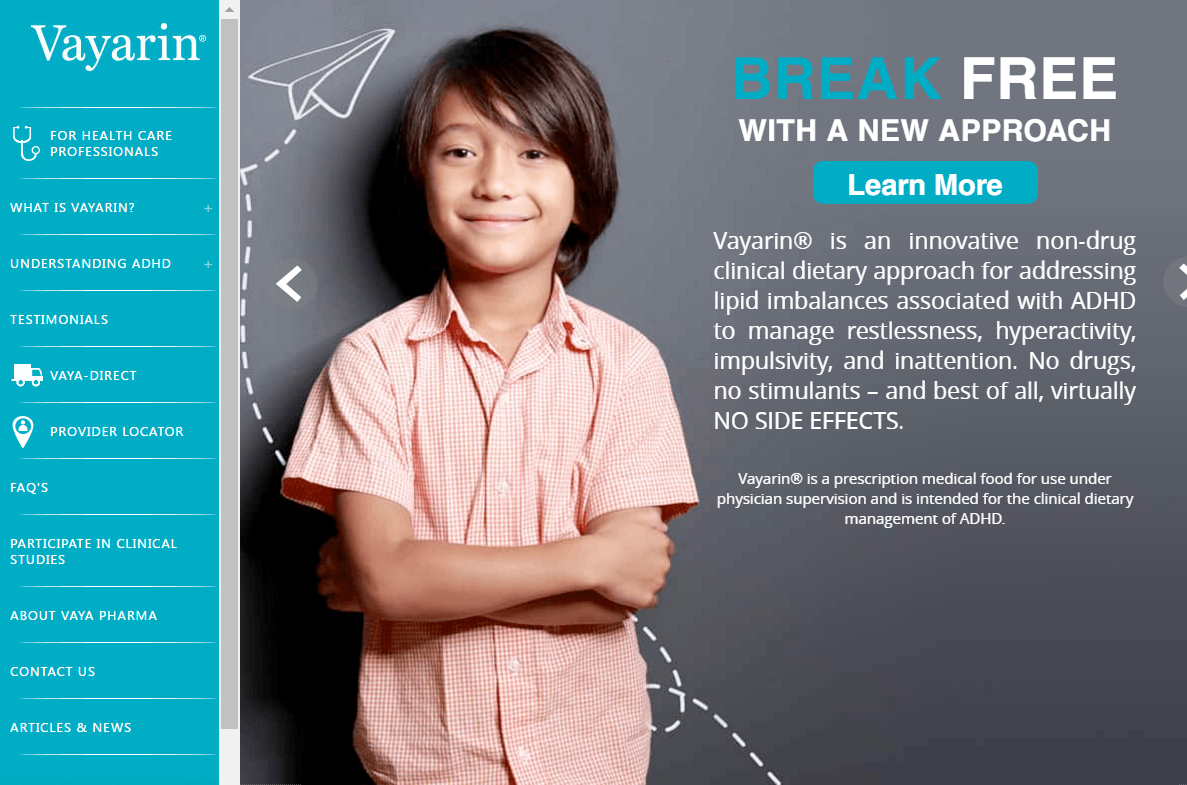 Rx:  Vayarin
EQUAZEN, another brand-name fish oil/primrose oil product
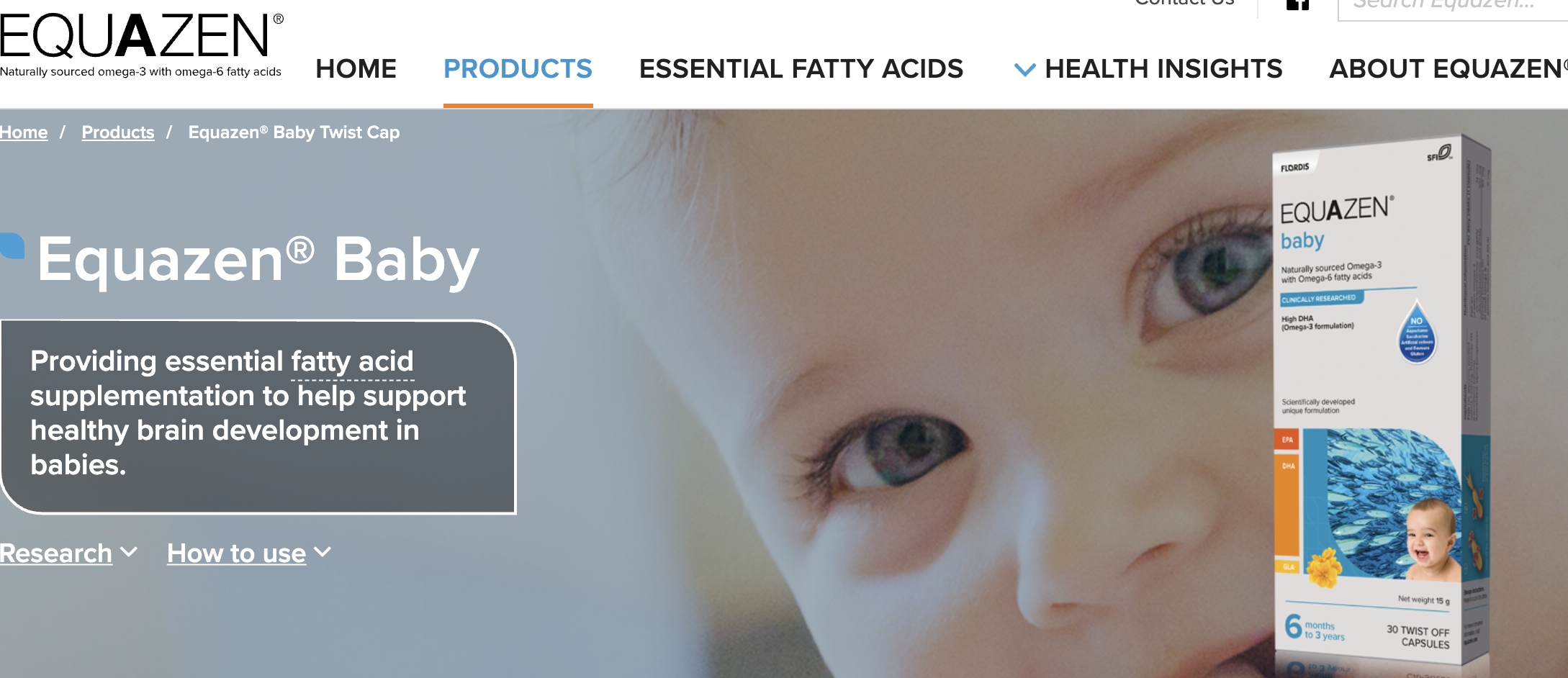 ADHD Medications
… are relatively safe and relatively effective.

… there are no absolutely safe and absolutely effective medications.
Treatment
Teaching
The ideal educational program
Education about ADHD to student, parents, and educators
Better understanding of strengths, weaknesses, impairments
Reasonable goals, with balanced life in mind, monitored and revised
Skills to address executive function deficits
Just know…
Number of students with disorders and disabilities we serve has expanded rapidly.
Range of measures we are expected to take for each child has expanded.
Resources, and funding, have not expanded.
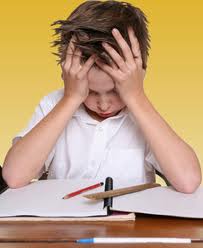 The curse:  Almost no one the student encounters truly understands the disorder.
A key question
ADHD is a DELAY in development of key neuropsychological domains. NOT related to IQ or intelligence.
Rough guide:  1/3 of age
A key question
Would I give this task to a  ____-year-old give the amount of support I have provided?
If no, what support would be in place for a ____-year-old to complete the task?
Point of Performance reminders
Creative, supportive, non-judgmental, non-embarrassing PROMPTS or REMINDERS to perform a task, remember a task, transition from one task to another
Verbal, nonverbal, written
Self-monitoring aides
Notes
Checklists
Calendars !!

REMEMBER: DEFICITS IN WORKING MEMORY
Training self-speech is training self-monitoring
FEELINGS            

THOUGHTS  (SELF-SPEECH)             


BEHAVIOR
BREATHING
TALKING TO SELF
Homework
Reduce as much as you are able and willing, provide more time WITH PROMPTS and support.
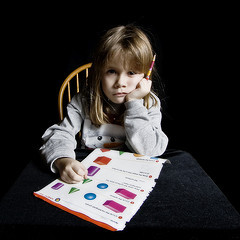 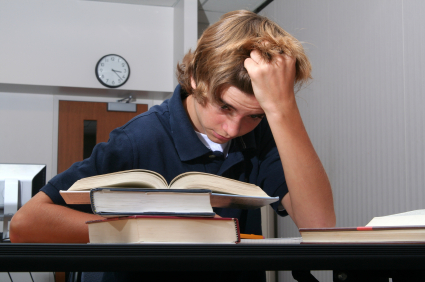 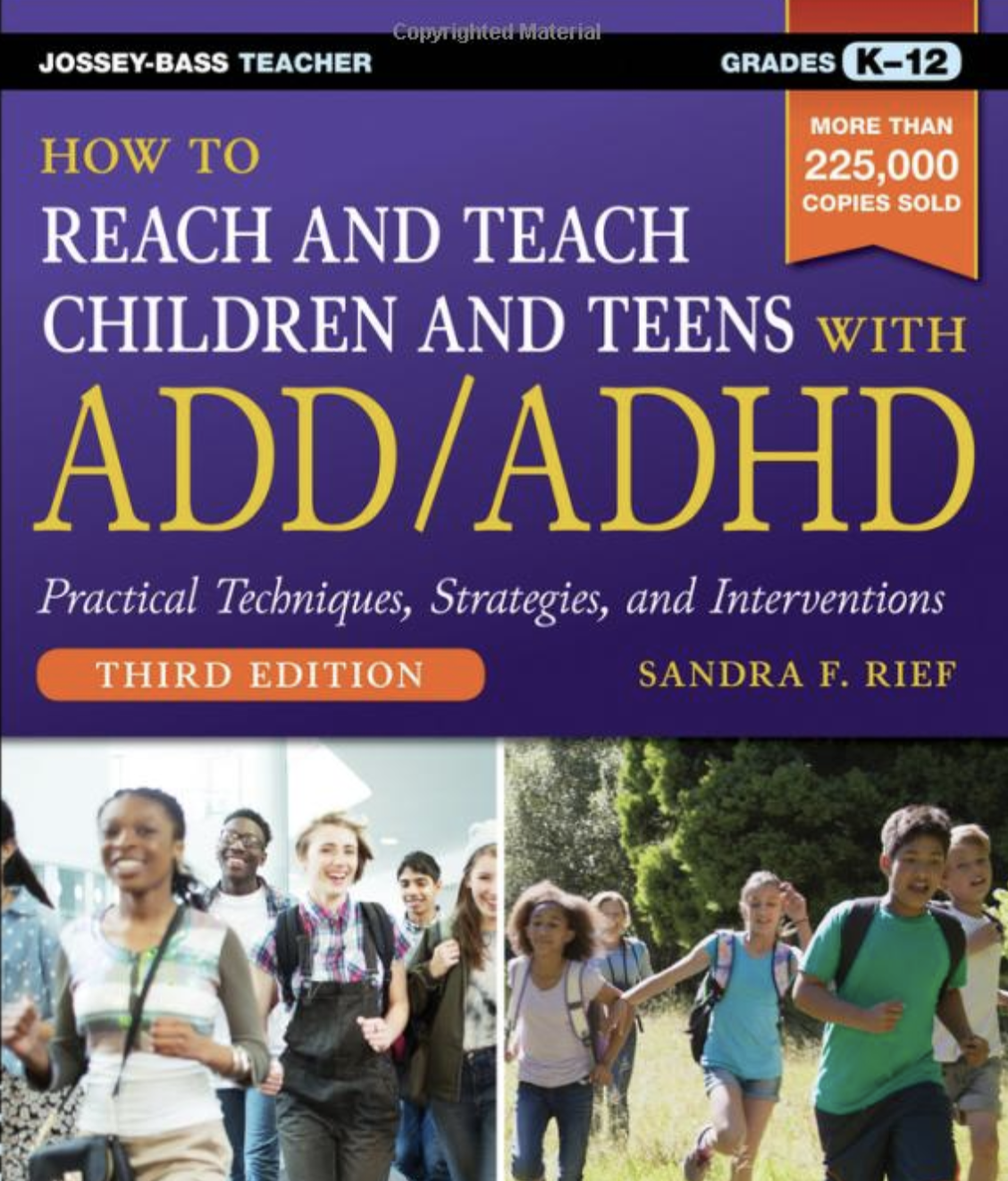 Sandra F. Reif, How to Reach and Teach Children ADD/ADHD (3nd Ed.)
Jossey-Bass Teacher, 2016
Critical Factors in Success (Reif)
1. Belief in the Student—Doing What It Takes
2. Clarity and Structure
3. Close Communication Between Home and School
4. Collaboration and Teamwork
Critical Factors in Success (Reif)
5. Creative, Engaging, and Interactive Teaching Strategies
6. Developing and Bringing Out Student’s Strengths
7. Effective Classroom Management and Positive Discipline
8. Environmental Modifications and Accommodations
Critical Factors in Success (Reif)
9. Flexibility and Willingness of Teacher to Accommodate
10. Help and Training in Organization and Study Skills
11. Knowledge and Understanding of ADHD
12. Limit the Amount of Homework
Critical Factors in Success (Reif)
13. Modifying Assignments and Written Workload
14. More Time, More Space
15. Support of Administration
16. Valuing and Respecting Learning Styles/Differences, Privacy, Confidentiality, Student Feelings
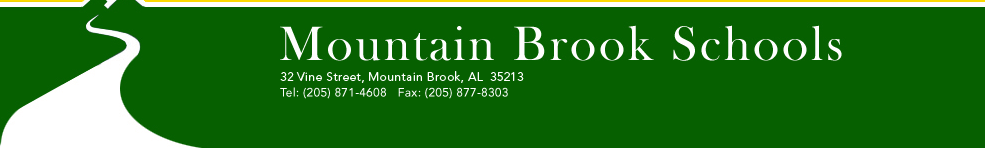 The purpose of Mountain Brook Schools is to provide an effective, challenging, and engaging education for every one of our students.
Accommodations
Seating
Away from windows / door. 
In front of your desk unless that would be a distraction for the student. 
Watch for sources of distraction and move away.
Sensory deprivation does not work!
Delivery
Instructions one at a time / repeat as necessary.  Break down multi-part instructions.
Mornings tend to be better.
Use visuals: charts, pictures, color coding. 
Assist with note-taking.
Student Work
Quiet area to work.
Shorter packets of work.  Divide long-term projects into segments / assign a completion goal for each segment. 
Reduce the number of timed tests/consider extra time.
Student work
Consider testing orally or filling in blanks. 
Show how to use a pointer or bookmark to track written words on a page. 
Let do as much work as possible on computer. 
Accept late work / give partial credit.
Organization
Make sure the student with ADD/ADHD has a system for writing down assignments and important dates and uses it. 
Master notebook, a three-ring binder with a separate section for each subject, and make sure everything that goes into the notebook has holes punched and is put on the rings in the correct section. 
Provide a three-pocket notebook insert for homework assignments, completed homework, and “mail” to parents (permission slips, PTA flyers). 
Color-code materials for each subject. 
Allow time for student to organize materials and assignments for home. Post steps for getting ready to go home.
Time management
Think of ADHD students as “time-blind”
Not (necessarily) procrastinators
Tips on behavioral intervention
“The more you call them out in class, the less they hear.”
Behavioral interventions as private as possible.  Use nonverbal signals.
Keep a disability perspective.
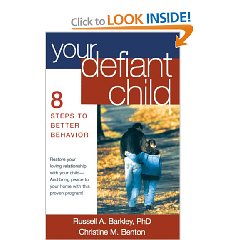 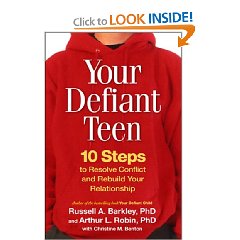 Books
Russell Barkley: Your Defiant Children and Your Defiant Teen
Rex Forehand:  Parenting the Strong-Willed Child
Carolyn Webster-Stratton:  The Incredible Years.
Thomas Phelan: 1-2-3 Magic.
Chris Zendy:  Teenagers with ADD.
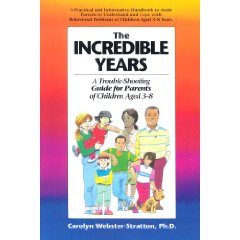 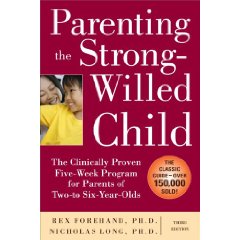 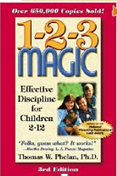 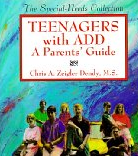 Parenting
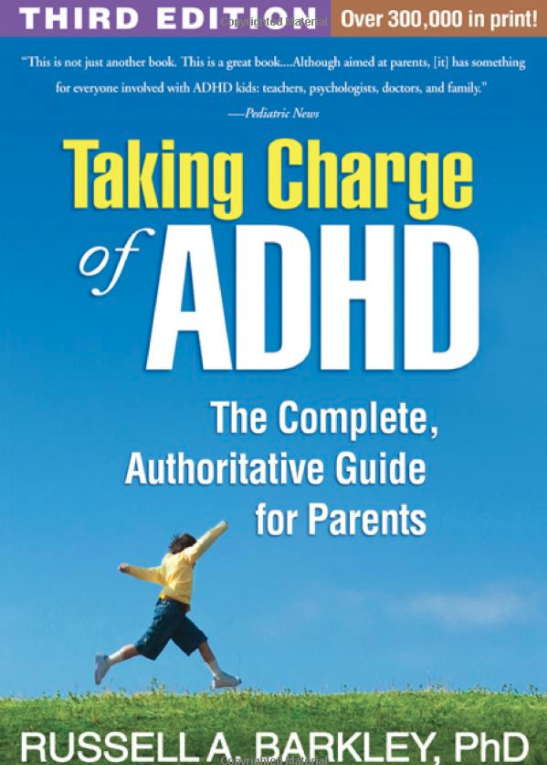 The ADHD family
ADHD, among other things, is about trouble with focus & attention, impulsivity and hyperactivity, and poor regulation of emotions.
ADHD is very often hereditary, meaning an excellent chance at least one parent may have it, maybe a sibling or two.
Parenting
No shortcuts or easy answers.
It can be hard.
Keeping disability perspective.
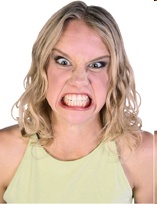 Russell Barkley’s Principles (modified)
Give child more feedback & consequences, more frequently.
Use larger and more powerful consequences.
Use incentives before punishment.
Help with keeping up with time.
Russell Barkley’s Principles (modified)
Strive for consistency.
Act, don’t yak.
Plan ahead for problem situations.
Don’t personalize your child’s problems.
Practice forgiveness.
Take care of yourselves.
Use a solid discipline program
a discipline program
Appropriate use of time-out (up through puberty)
Shifting balance of positive and negative interactions
Acknowledging good behavior. Fuss less.
Avoid corporal punishment
Parental control of parental anger
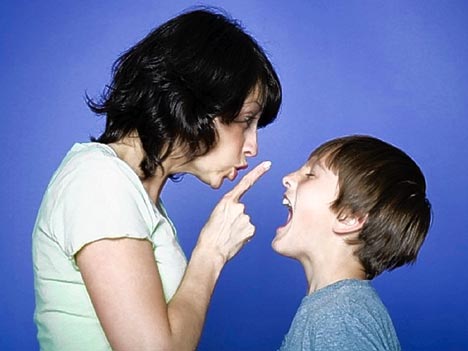 Define age-appropriate, attainable goals
 Systematically reward each small achievement until behavior becomes routine. 
By rewarding positive behavior (rather than punishing negative behavior), you help your child feel successful — and further increase his motivation to do the right thing.
A solid discipline program
Breaking out of the “how many times have a I told you…” trap.
Basic strategy:
Give a clear command. 
Give one warning for noncompliance.
Apply a consequence, like time-out.